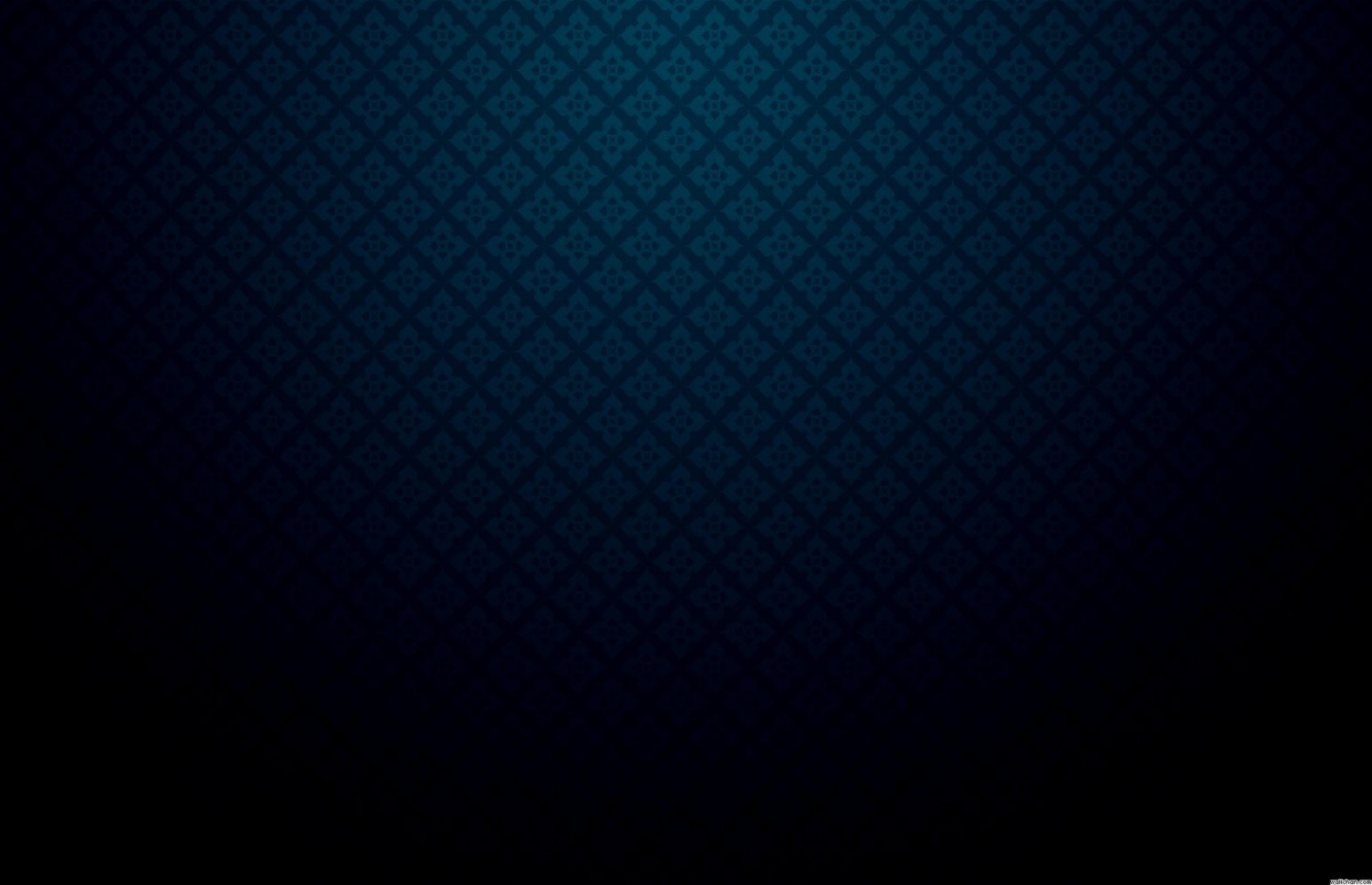 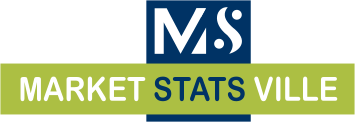 Market Research Report
EXCLUSIVE EDITION
Global Plastic Compounding Market Opportunities, and Forecast By 2027
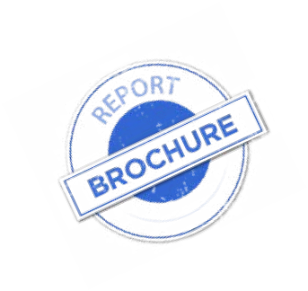 Global Industry Analysis, Forecast and Trends, 2027
Global Plastic Compounding Market
© 2020 Statsville Consulting Private Limited
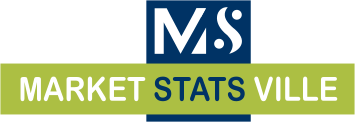 Market Statsville Group (MSG)
A part of Statsville Consulting Private Limited 

American Office – 800 Third Avenue Suite A #1519New York, NY 10022
EMEA – 1165 Budapest 16 Diósy Lajos u. 24., Europe 
Asia-Pacific Office – F-178 Subhash Marg C Scheme, Ashok Nagar, Jaipur, Rajasthan, 302001

www.marketstatsville.com
Disclaimer: Any information and/or material provided by Statsville Consulting Private Limited, including any and all the analysis and/or research from Market Statsville Group (MSG), is offered to a selected group of customers in response to orders for such information, material, analysis, and/or research. As a customer of Statsville Consulting, you acknowledge that our information, material, and/or services are for your internal use only, and not for any external use and/or dissemination, or general publication, and/or disclosure to any third parties. Any and all the information and/or material provided by Statsville Consulting are based on primary interviews and/or secondary research, and are, therefore, subject to fluctuation and variance. Statsville Consulting takes no responsibility for any incorrect information and/or material supplied to us by sources we rely on, and no part of our analysis or research may be given, lent, resold, or disclosed to any third parties, including non-customers, without explicit or written permission from Statsville Consulting. Unauthorized reproduction and/or transmission of our information, material, analysis, and/or research in any form and by any means, including photocopying, mechanical/electronic recording, or otherwise, without the explicit and written permission of Statsville Consulting, is expressly and clearly prohibited.

Any use of the information, material, analysis, and/or research provided by Statsville Consulting is at your sole risk; you acknowledge that the information, material, analysis, and/or research is provided “as is” and that Statsville Consulting provides no warranty of any kind, express or implied, with regard to the information, material, analysis, and/or research, including but not limited to, merchantability and fitness for any purpose and/or use. At the end, Statsville Consulting will be responsible for the final decision of any action.
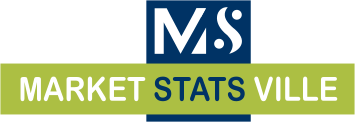 ABOUT MARKET STATSVILLE GROUP (MSG)
Market Statsville Group (MSG) partners with companies and society to confront their essential risks and challenges to capture the enormous opportunities for them. MSG was initiated its working in 2017, and since then, the brand is moving to become a pioneer in business advisory and market research services.  
Market Statsville is the leading market research and strategy builder with the depth and breadth of solutions that perfectly suit your every need. MSG provides solutions in a wide range of industry verticals in the form of market sizing, analysis, and incisive business insights. MSG experienced research analysts are proficient at digging deep and providing a variety of customizable data that help you make decisions with clarity, confidence, and impact.
Market Statsville is your global data intelligence partner for reliable market research data, data gathering, and analytical services. MSG also has an extensive network of top-flight domestic and global research personals around the world, enabling us to provide high-quality worldwide research solutions that cater to a well-established company, government organizations, or a startup. MSG's clients have the authority to work directly with one or more of our researchers to gather the most useful data knowledge and analytical plan to formulate it in the actual practice.
Market Statsville Group believes that to succeed, companies or individuals must blend digital and human capabilities most efficiently. MSG diverse and experienced global team of business consultants and market researchers will ensure the valuable reports for our clients through digging in-depth market information and functional expertise to continuously spark the changes and real-time valuation of variation in the market/industry. MSG works in a uniquely collaborative model throughout the business process across the globe to assist the client's company with the most accurate information that they are aiming for in the reports.
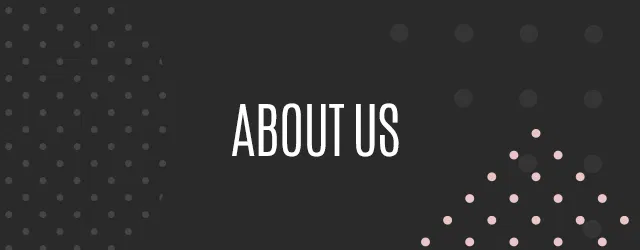 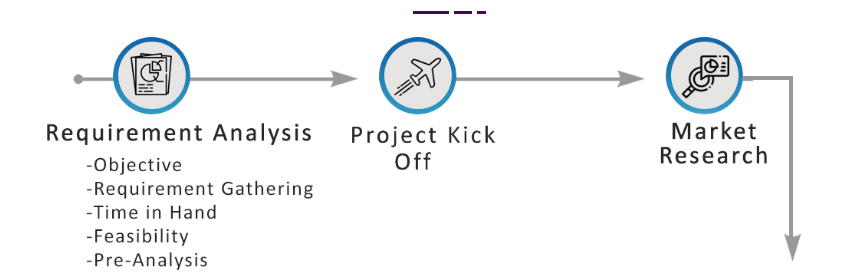 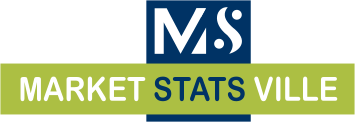 RESEARCH PROCESS
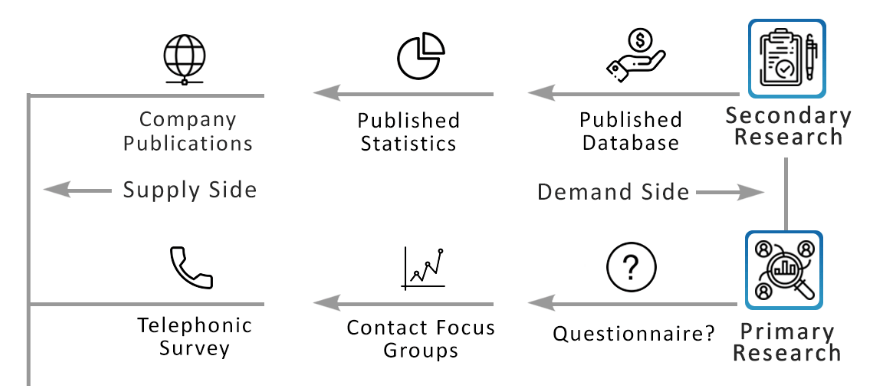 Our research is an optimum culmination of secondary and primary research, with the latter playing a major role. We also have an in-house repository and access to a number of external regional and global paid databases to help address specific requirements of our clients. The research process begins with a holistic secondary research, followed by expert interviews. The information gathered is then comprehensively analyzed by our highly experienced in-house research panel
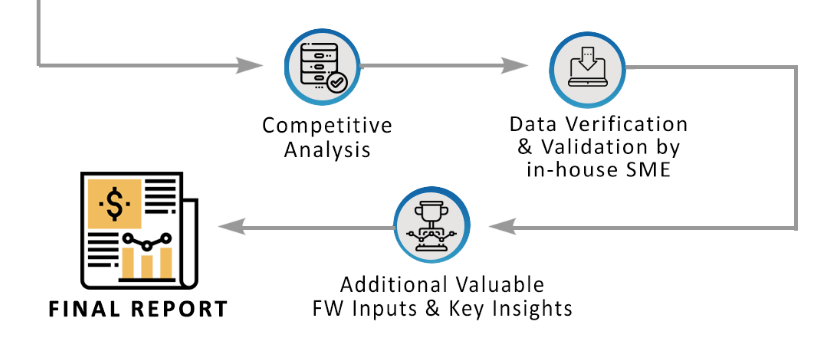 Plastic Compounding Market 2021
Industry Size, Regions, Emerging Trends, Growth Insights, Opportunities, and Forecast By 2027
Plastic Compounding Market by Polymer Type (Polypropylene, Polyethylene, Polyvinyl Chloride, Polyethylene Terephthalate, Polyurethane), by End-Use (Automotive, Electrical & Electronics, Medical), by Region – Global Share and Forecast to 2027
Description
The global plastic compounding market is expected to grow from USD 642,738.7 million in 2020 to USD 932,575.9 million by 2027, at a CAGR of 6.4% from 2021 to 2027.
Below information is analyzed in depth in the report-
Global Plastic CompoundingMarket Revenue, 2018-2023, 2024-2033, (US$ Millions)
Global Plastic CompoundingMarket Sales Volume, 2018-2023, 2024-2033, (Units)
Share of the top five Plastic Compoundingcompanies in 2023 (%)
Market Growth Mapping
Qualitative and quantitative methodologies were utilized in the process of market growth mapping. The report offers an extensive examination of market dynamics, including a thorough assessment of the primary factors that drive market expansion, challenges encountered by industry participants, and forthcoming trends that indicate recent development. Prospects for investment and expansion are discerned via a comprehensive SWOT analysis, which evaluates the market’s strengths, weakness, opportunities, and threats. The PESTEL analysis, which investigates the technological, environmental, political, economic, and social factors that influence the industry, provides additional depth of analysis. Furthermore, the report incorporates an analysis of PORTER'S 5 forces, which provides valuable perspectives on the sector's profitability and competitive intensity. Moreover, the report covers regulatory landscape, COVID-19 impact analysis, customer sentiment and behavior, trade analysis, supply-demand analysis, and the influence of government policies and other macroeconomic factors.
 
Request Sample Copy of this Report: https://www.marketstatsville.com/request-sample/plastic-compounding-market?utm_source=Free&utm_medium=VIPIN
Plastic CompoundingMarket Segmentation:
This study offers a thorough segmentation of the Plastic Compoundingmarket based on an in-depth examination of the product portfolios and customers of key regional and global market players. By means of a comprehensive examination, we offer detailed perspectives on market segmentation, assisting stakeholders in comprehending the diverse aspects and variables that impact the Plastic Compoundingmarket.
By Polymer Type Outlook (Sales, USD Million, 2017-2027)
Polypropylene (PP)
Polyethylene (PE)
Polyvinyl Chloride (PVC)
Polystyrene (PS) & Expanded Polystyrene (EPS)
Polyethylene Terephthalate (PET)
Polyurethane (PU)
Acrylonitrile Butadiene Styrene (ABS)
Others
By End-Use Outlook (Sales, USD Million, 2017-2027)
Automotive
Building & Construction
Electrical & Electronics
Medical
Packaging
Others
 
 
Direct Purchase Report: https://www.marketstatsville.com/buy-now/plastic-compounding-market?opt=3338&utm_source=Free&utm_medium=VIPIN
6
Access full Report Description, TOC, Table of Figure, Chart, etc: https://www.marketstatsville.com/table-of-content/plastic-compounding-market 
 
Competitive Landscape of the Global Plastic CompoundingMarket
This section presents comprehensive information regarding various key players in the Plastic Compoundingmarket. Additionally, it offers valuable insights pertaining to recent developments, contributions to the market, and effective marketing tactics. The study also encompasses a dashboard presentation that outlines the recent and current performance of the prominent corporations. The competitive analysis section of the research also encompasses an examination of both domestic and foreign sales, along with a comprehensive mapping of market players based on their respective products. Additionally, a thorough analysis of market share is conducted, focusing on significant firms, brands, producers, and suppliers.
 
The key companies covered in the market report are:
The plastic compounding industry is highly concentrated, with only a few companies holding considerable market shares, such as BASF SE, DowDuPont, LyondellBasell Industries Holdings B.V., Solvay, and Covestro AG, and Celanese. These companies have used a variety of techniques to increase their market share or maintain their dominance. Asahi Kasei Corporation, BASF, DowDuPont, LyondellBasell Industries Holdings B.V., SABIC, Solvay, and PolyOne are among the companies that have chosen to expand their businesses. A detailed examination of the major companies in the plastic compounding industry is used to assess top winning methods. A thorough examination of current advancements and growth curves of various organizations aids in understanding their growth plans and their prospective market impact.
7
Thank You
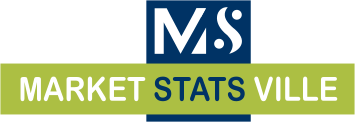 Market Statsville Group (MSG)
F-178 Subhash Marg C Scheme, Ashok Nagar, Jaipur, Rajasthan, 302001
Phone : +91 702 496 8807
Mail : sales@marketstatsville.com
800 Third Avenue Suite A #1519 New York, NY 10022
Phone : +1 (646) 663-5829 
Mail : sales@marketstatsville.com